Abuse and relationships: Grooming
I can identify the signs of unhealthy relationship.
I can talk about my right to be safe in intimate and sexual relationships.
I can name sources of information, help and support.
rshp.scot
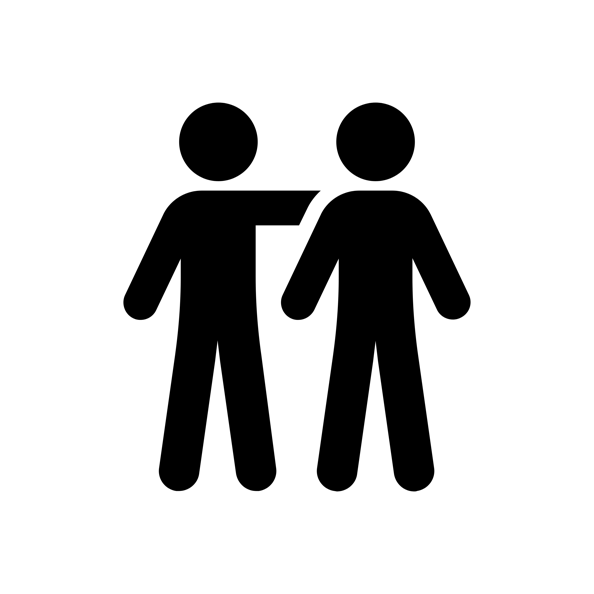 Grooming is when someone builds a relationship with a young person and tricks them or pressures them to do something sexual. 
Grooming is a form of sexual exploitation.
rshp.scot
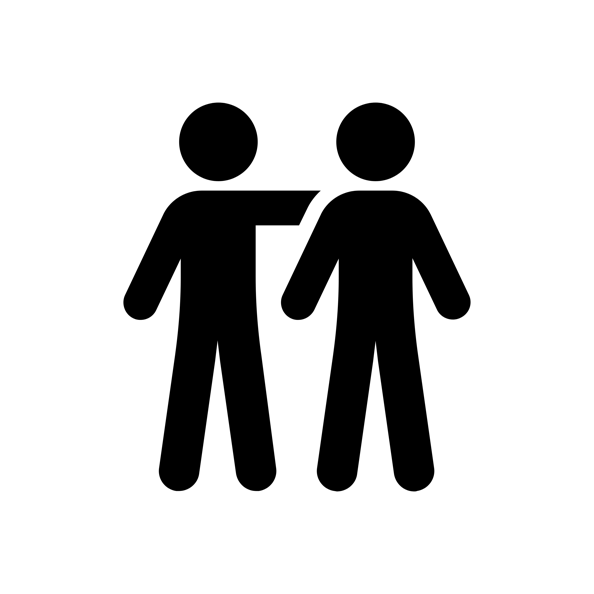 Grooming can happen with someone you know like a friend of the family or someone at a club or activity you go to. 
Grooming can also happen online.
rshp.scot
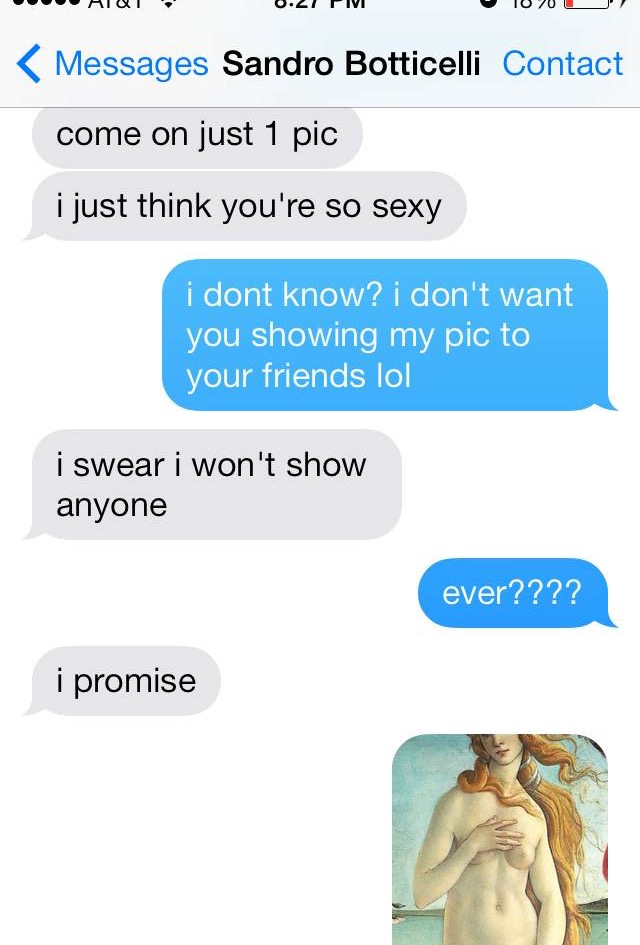 A groomer is someone who makes an emotional connection with you, maybe they say they are your friend at first, then they ask you to do things like:

Talk about sexual things
Send nudes, or pictures of yourself in underwear
Send sexual videos of yourself
Do something live on webcam
Meet up with them in person.
rshp.scot
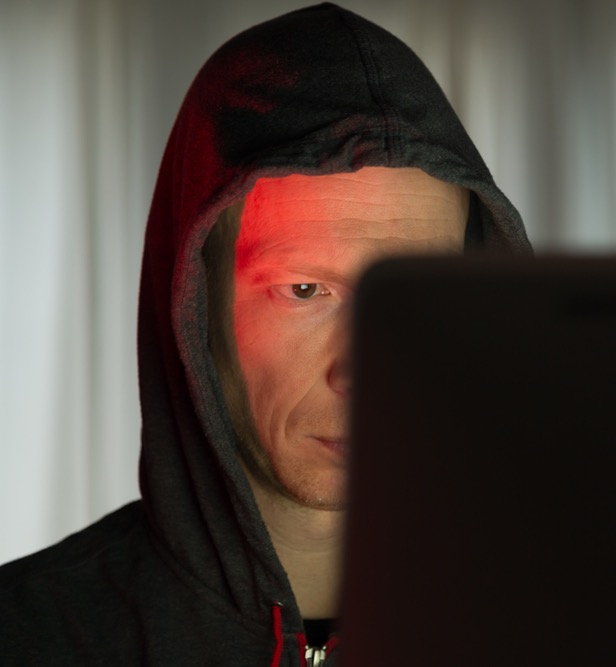 Grooming: How does it start?

What kinds of things would a groomer do at first, to try to build trust with a young person?
rshp.scot
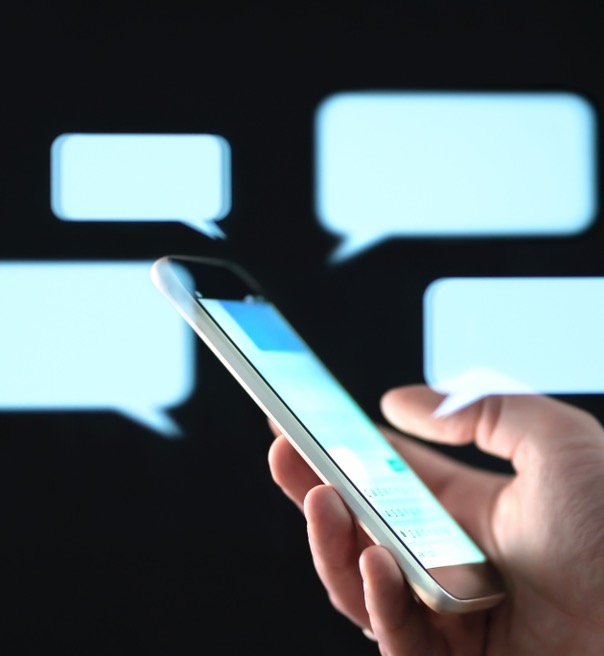 Grooming: How does it start? 
Every situation is different but….

It might start with them being friendly, messages and chat

This person wants you to trust them.

They might pretend to be your friend or boyfriend or girlfriend.
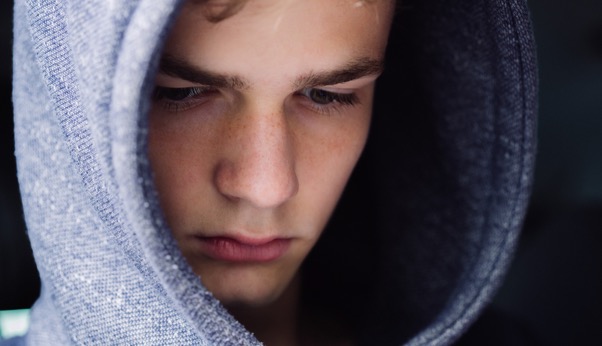 They might ask you to keep it secret that you are in touch.

They might give you money or presents.

They check when you are on your own (so no-one else finds out about them)
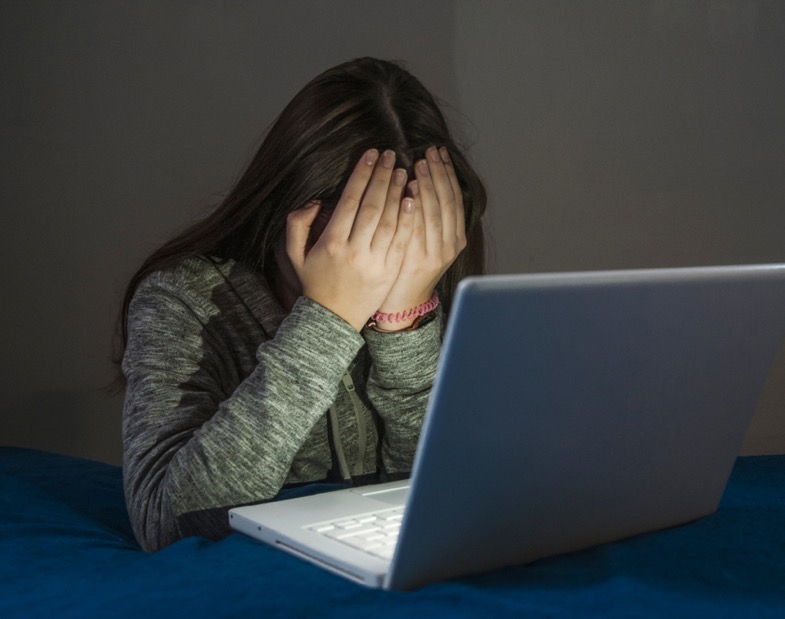 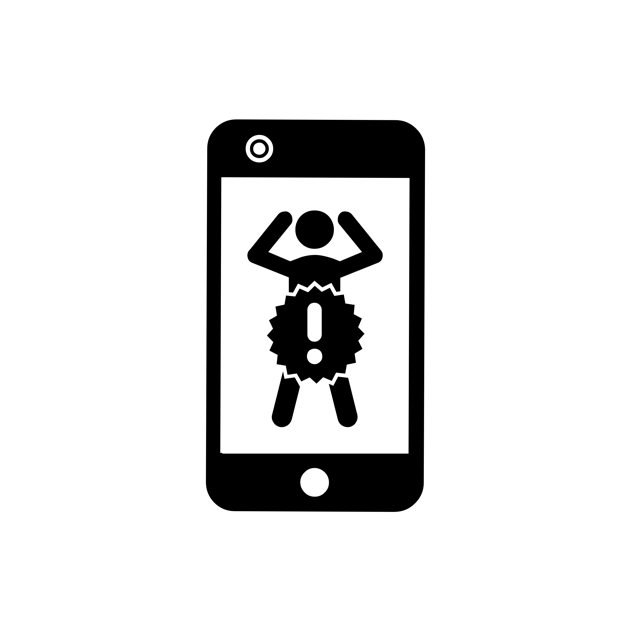 They might ask you to send photos of yourself.

They send sexual messages, they might try to be funny or nice at first, then they will get more sexual.
Eventually, they might try to threaten you or frighten you and force you to do more things.
rshp.scot
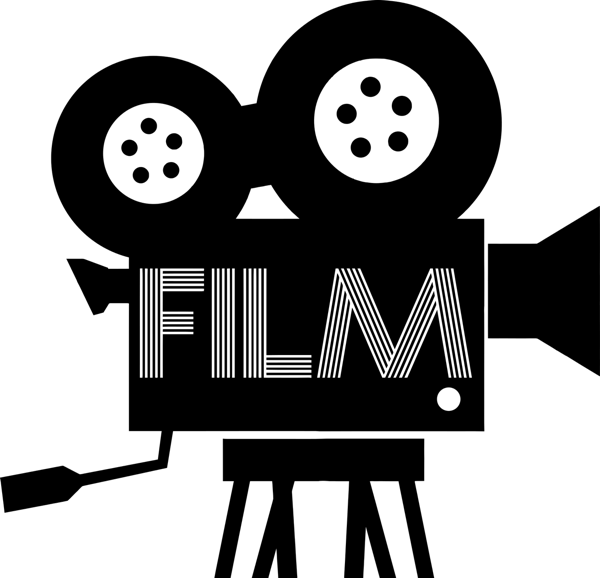 Online grooming 
https://youtu.be/47ficaYb2wk 
(duration 5 minutes 26)
rshp.scot
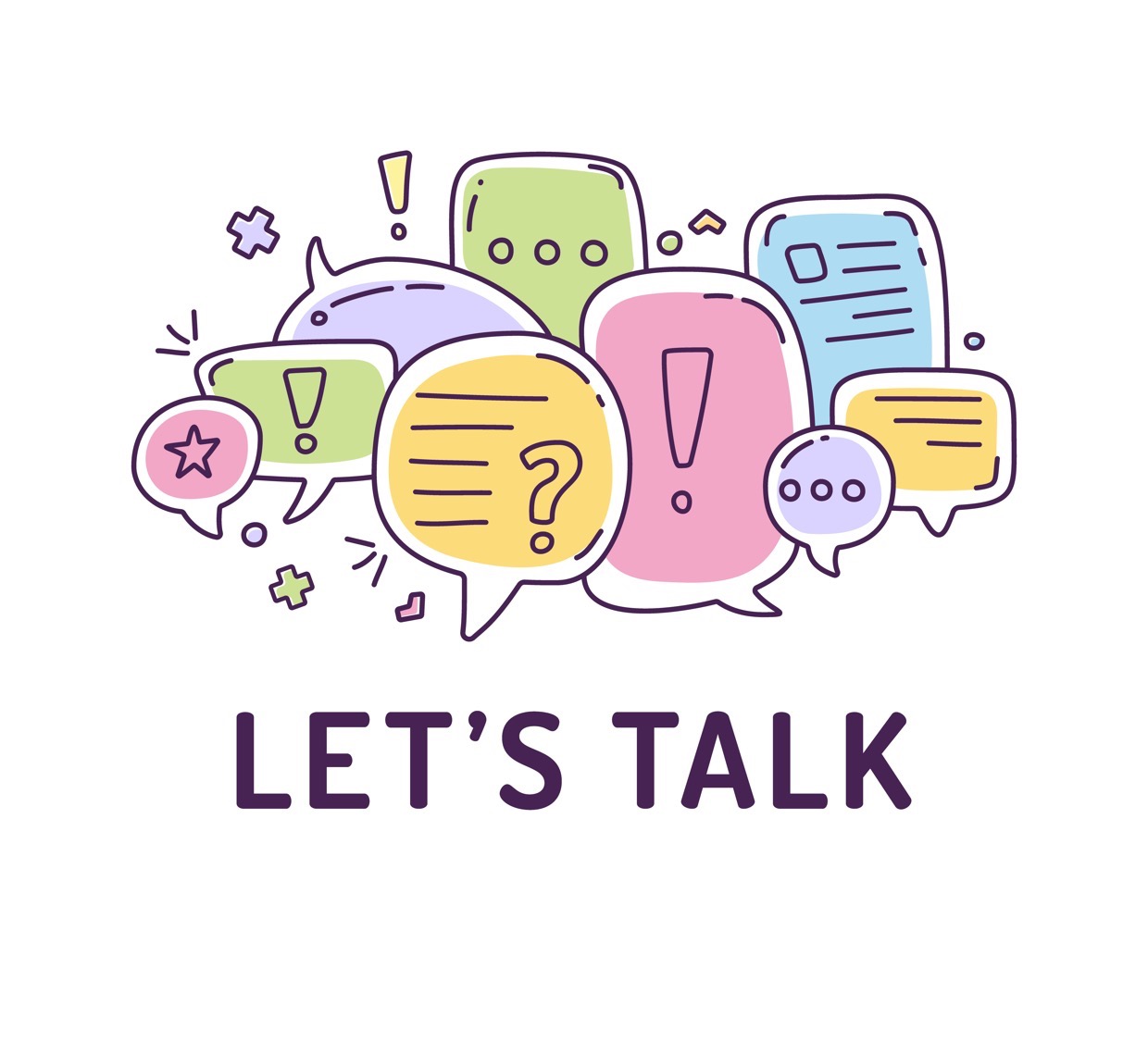 What stops young people from telling someone?
rshp.scot
What stops young people from telling someone? There are at least 5 reasons….
Sometimes a young person doesn’t realise that what’s happening is actually grooming
The groomer can be so clever that they trick the young person into believing they are a friend, boyfriend or girlfriend.
Because a young person feels tricked, they might feel ashamed or embarrassed
The young person might feel bad about something they have done, even though they were tricked or forced to do it
The groomer will threaten to tell people or hurt them or share something.
rshp.scot
Nobody should pressure you into doing something sexual. If someone is doing this you're not alone. You can speak to an adult you trust or speak to a ChildLine counsellor.  

Childline provides free confidential advice and support for all young people your age.  Whatever your worry, if it’s about you or someone you love, Childline counsellors are there to help. Speak to them by phone, online or email 24 hours a day.
Information and chat online https://www.childline.org.uk/
Phone 0800 1111
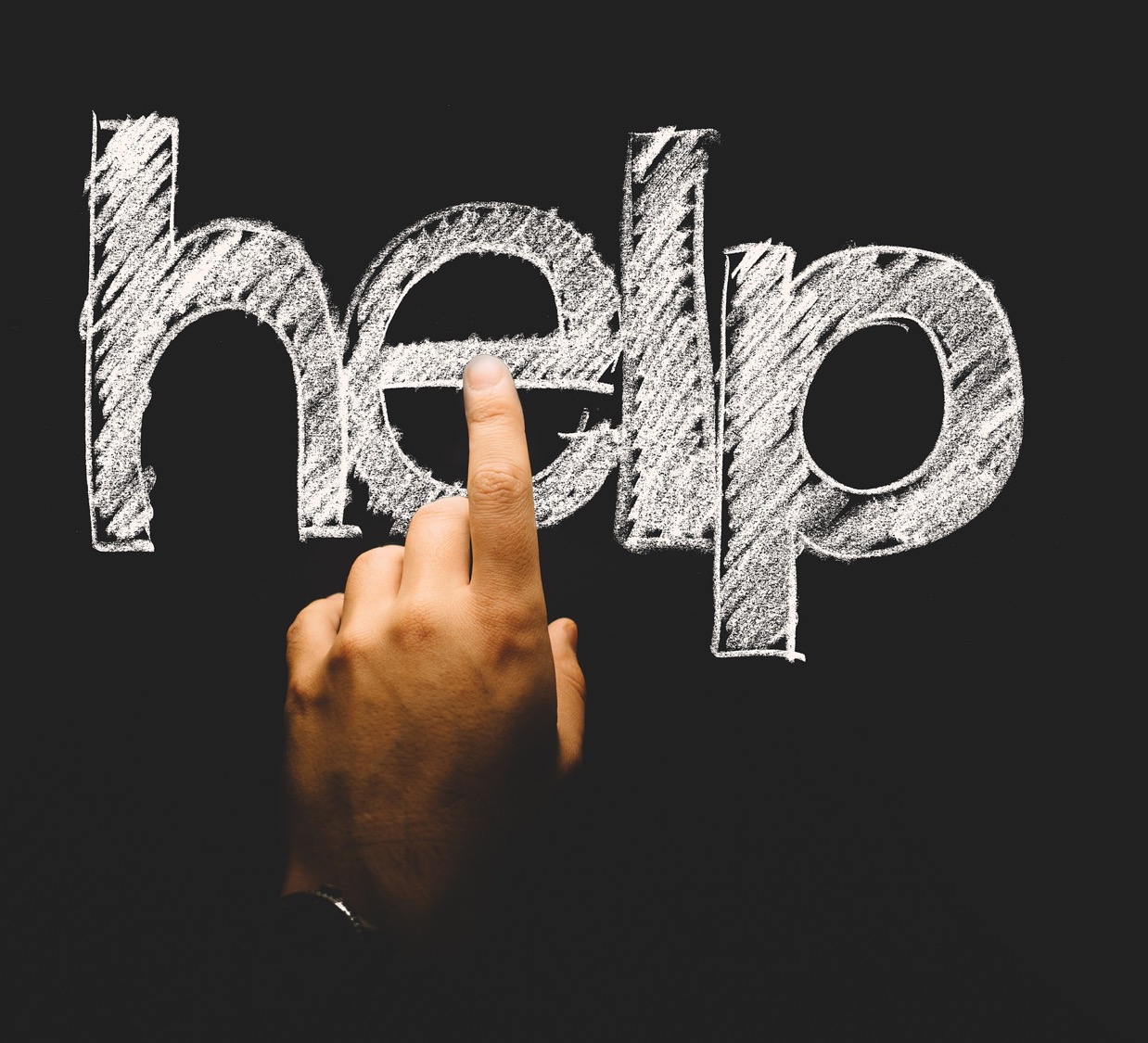 rshp.scot
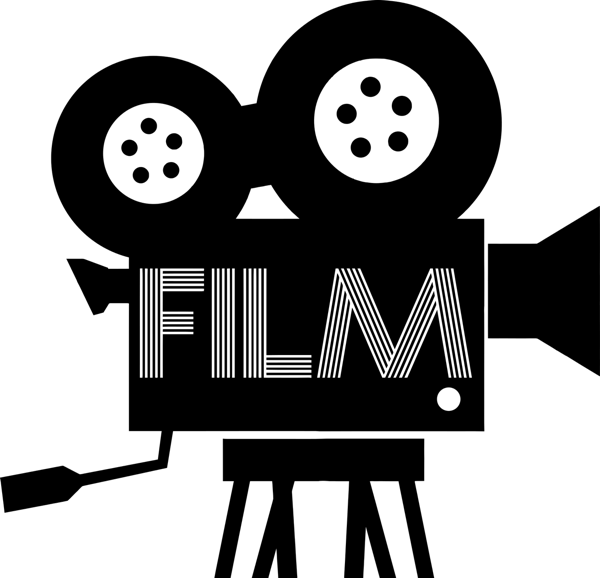 What happens when you contact Childline? 
https://youtu.be/rARrprkysqQ. 
(3 minutes 8 seconds)
rshp.scot